ՄԱԹԵՄԱՏԻԿԱ  5
Ուղղանկյունանիստի  ծավալը
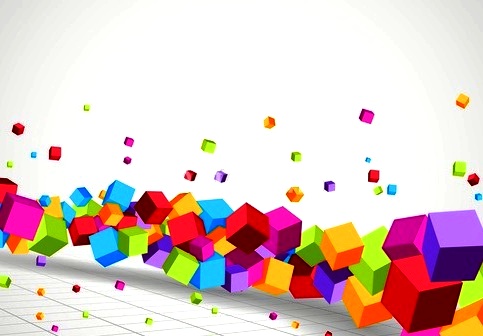 Գայանե Սիմոնյան
Կոտայքի մարզի Ակունքի միջն. դպրոց
1
Պատասխանե´ք   հարցերին:
Ի՞նչ  երկրաչափական  պատկերներից
       է  կազմված  ուղղանկյունանիստը:
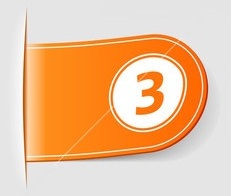 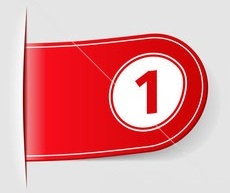 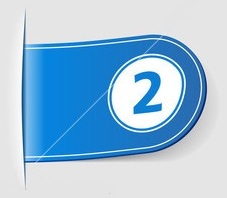 Որո՞նք  են   ուղղանկյունանիստի
     չափումները:
Ինչպիսի՞  ուղղանկյունանիստն  է
    կոչվում  խորանարդ:
2
Մեզ   շրջապատող  բազմաթիվ  առարկաներ  ունեն  ուղղանկյունանիստի  ձև:
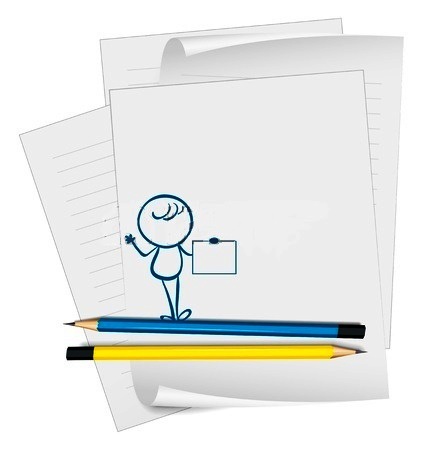 Ի  դեպ՝
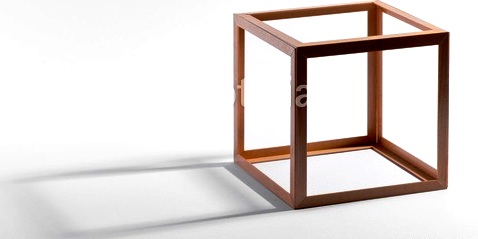 Գայանե  Սիմոնյան
Կոտայքի մարզի Ակունքի միջն.  դպրոց
3
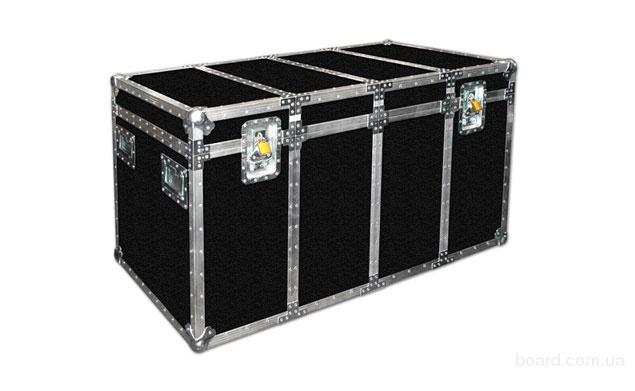 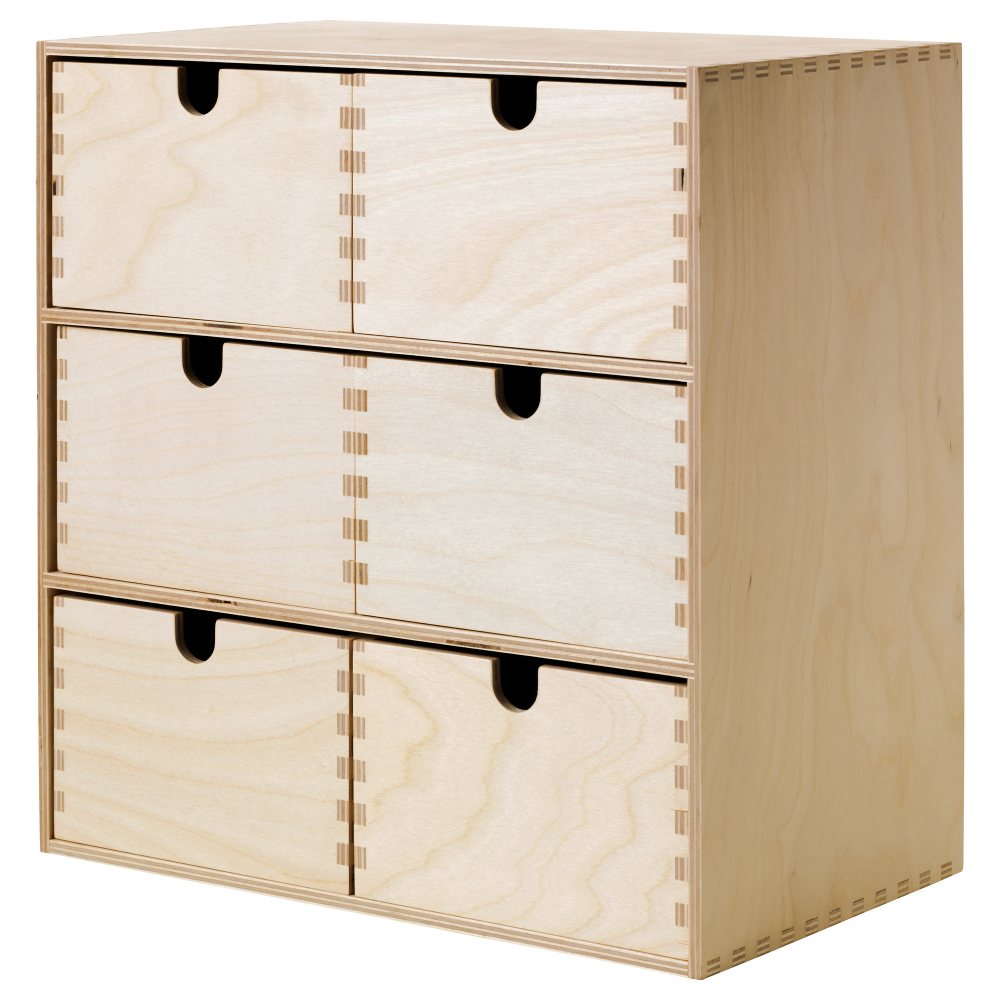 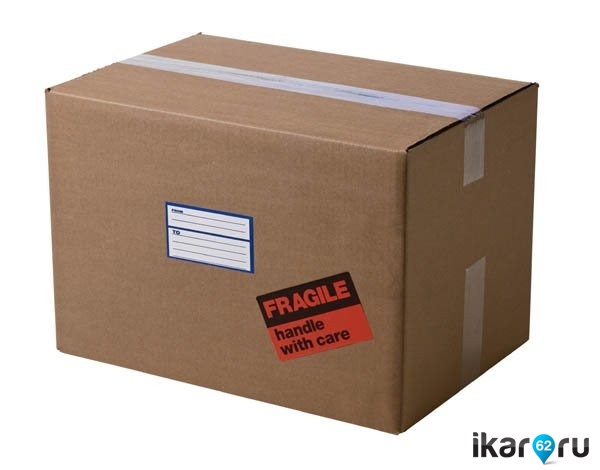 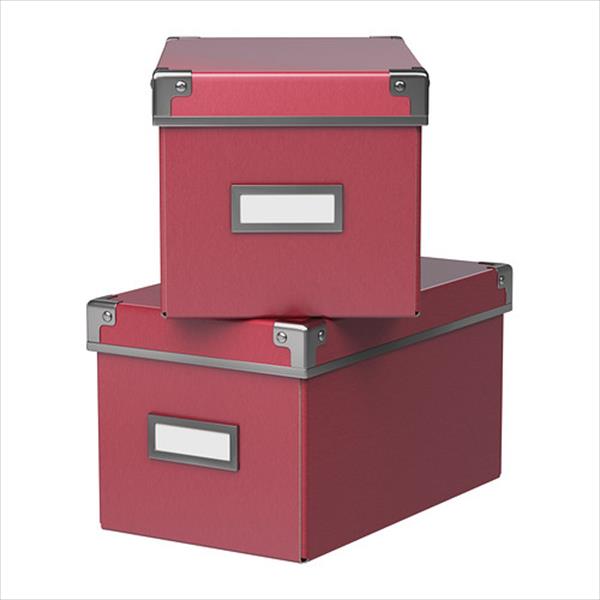 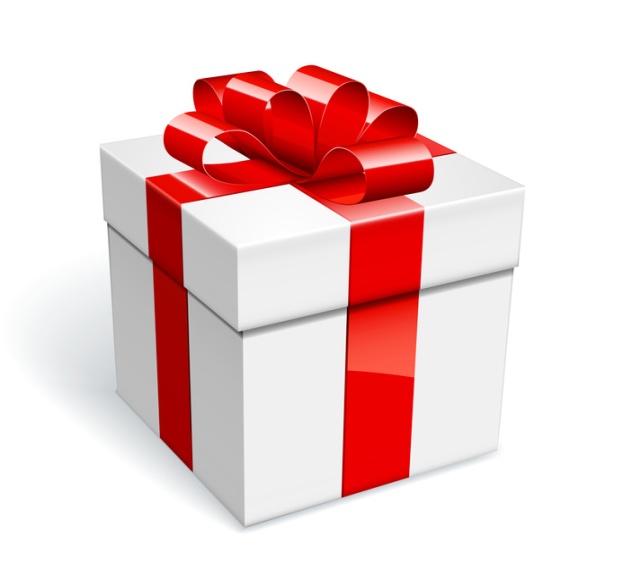 4
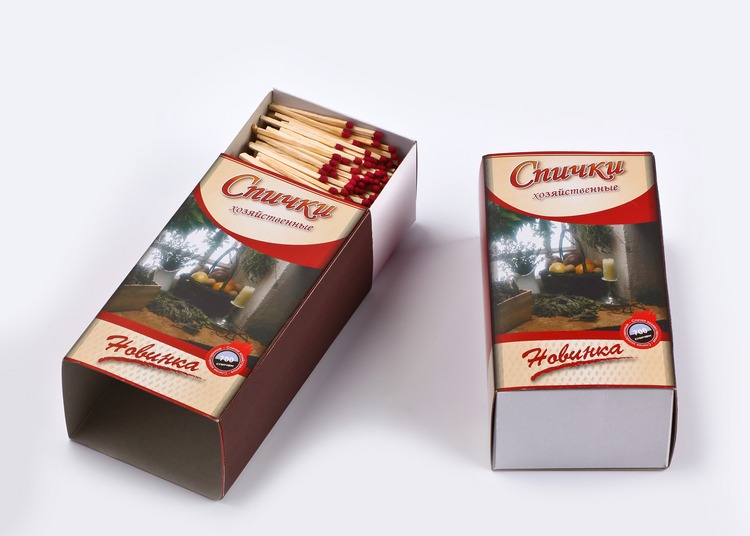 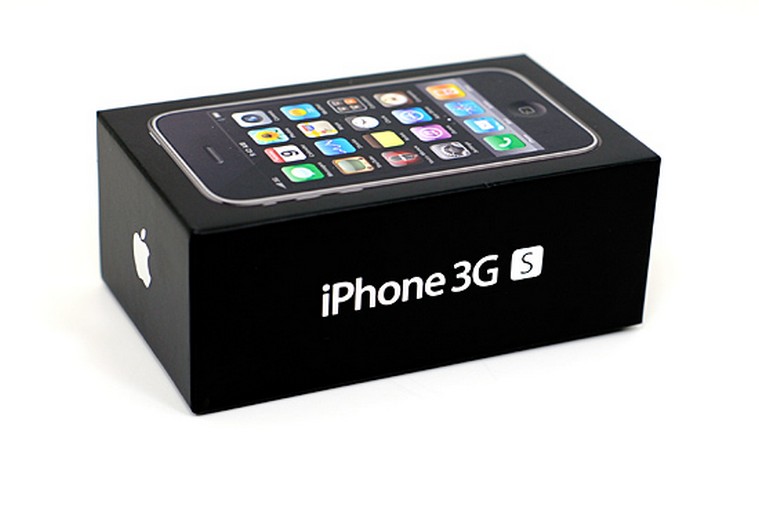 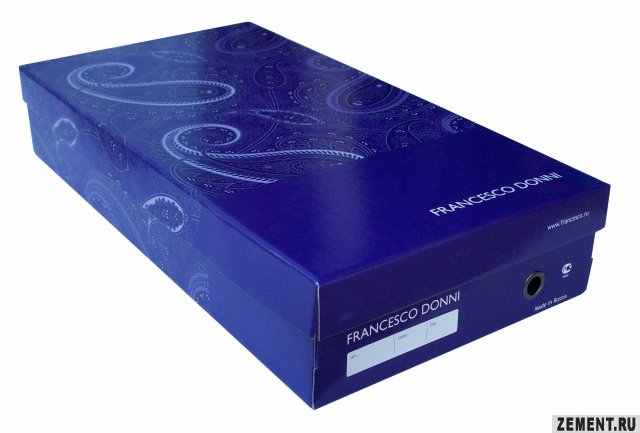 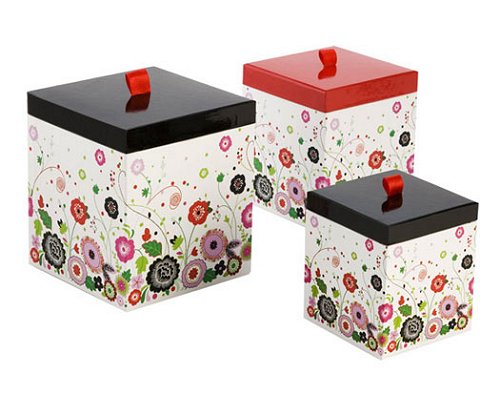 5
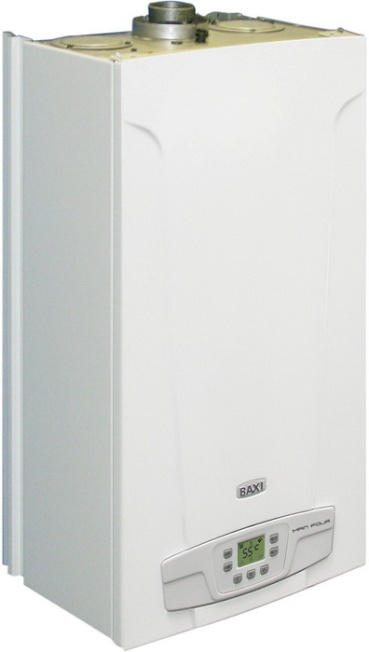 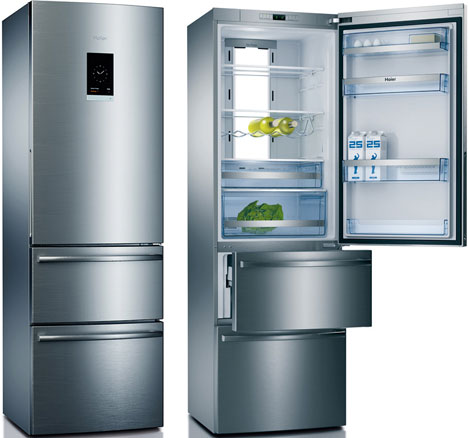 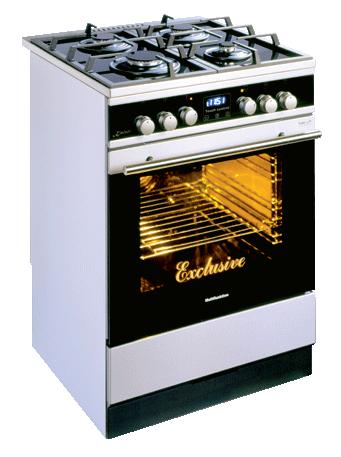 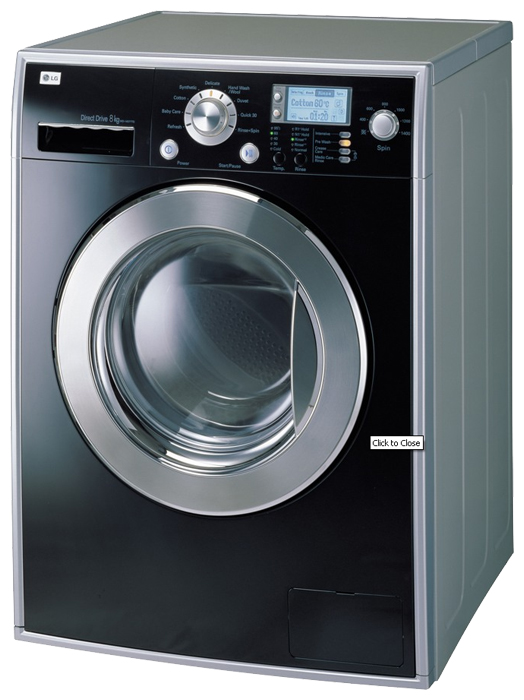 6
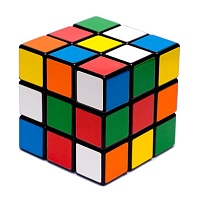 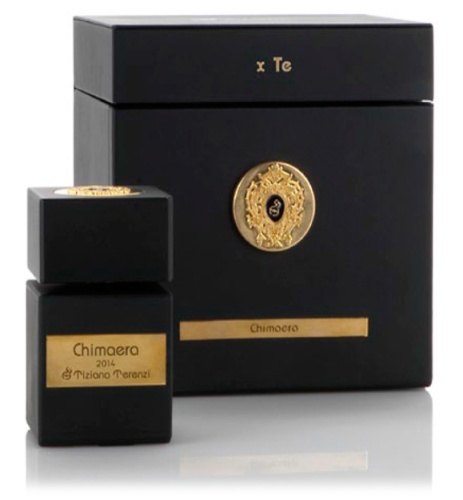 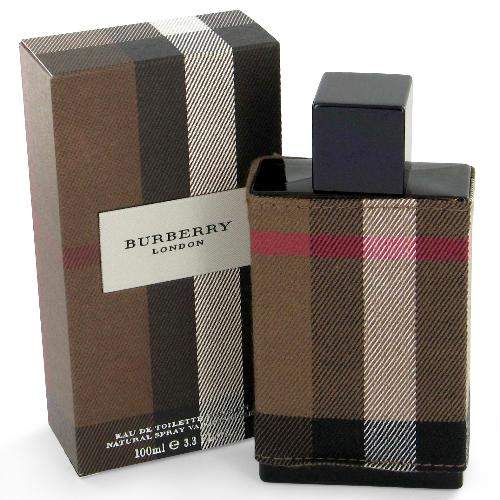 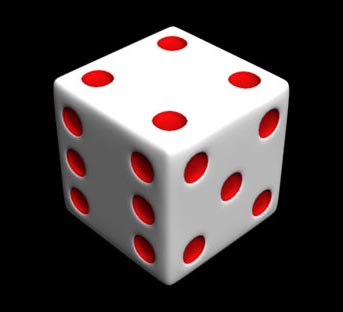 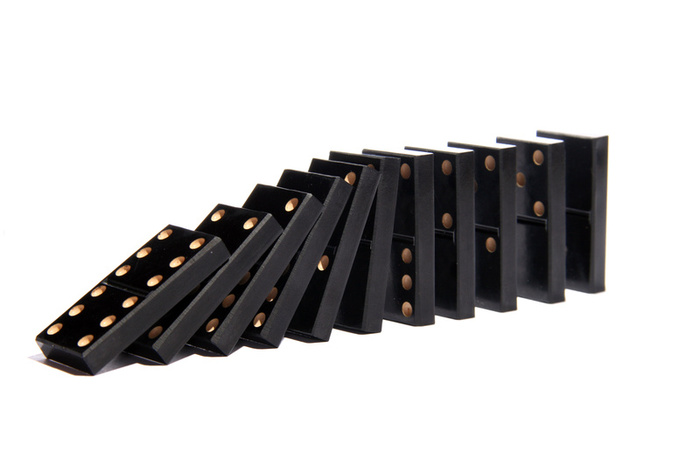 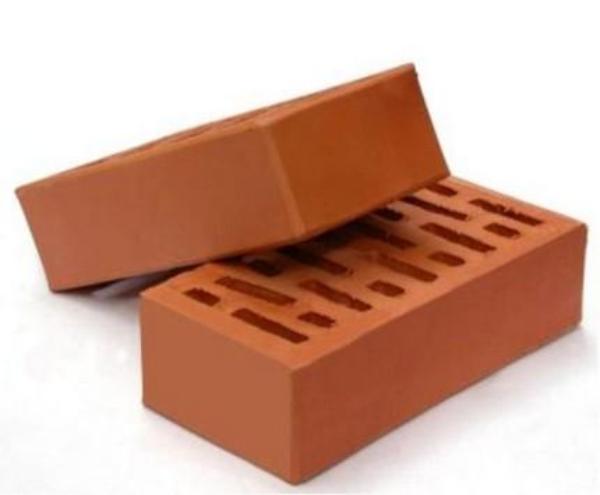 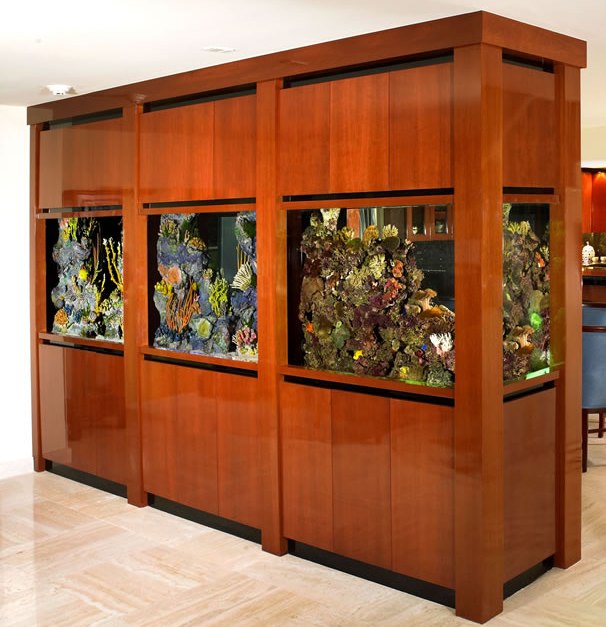 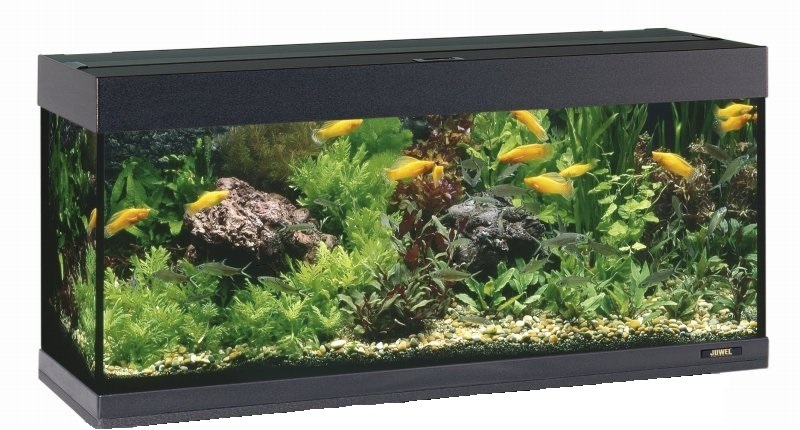 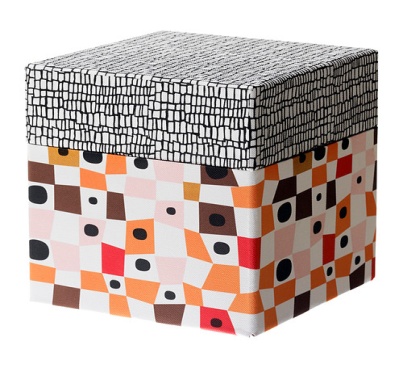 7
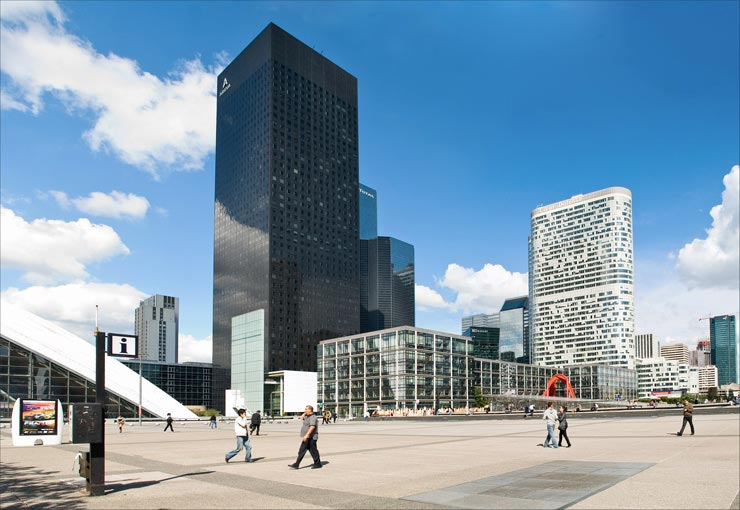 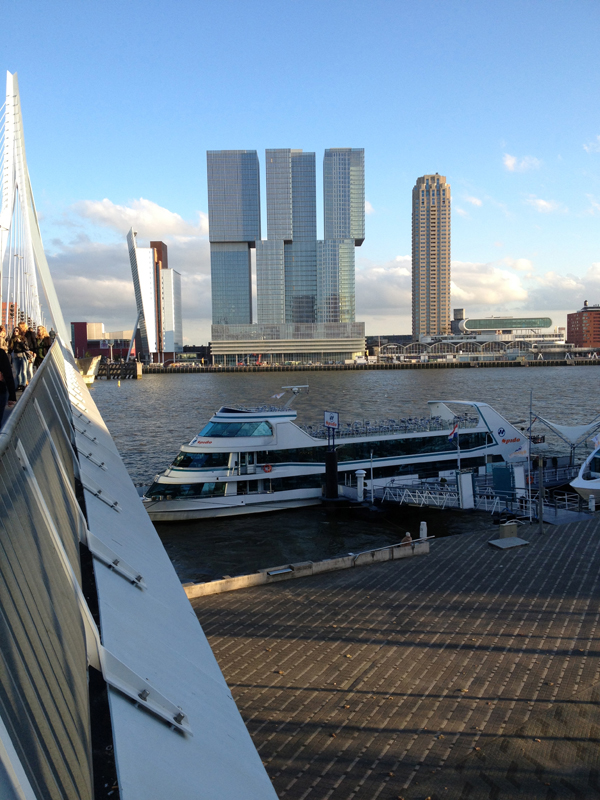 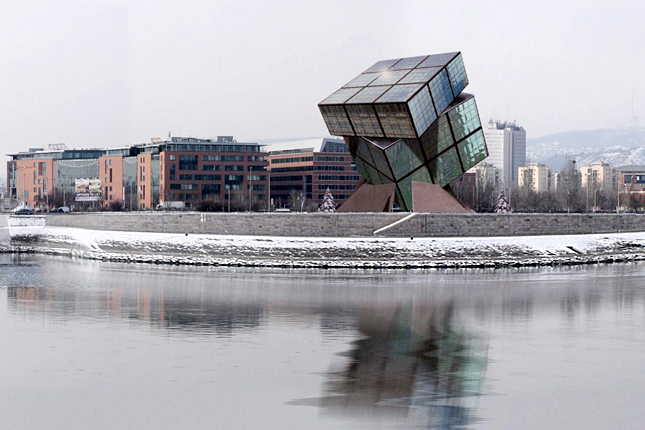 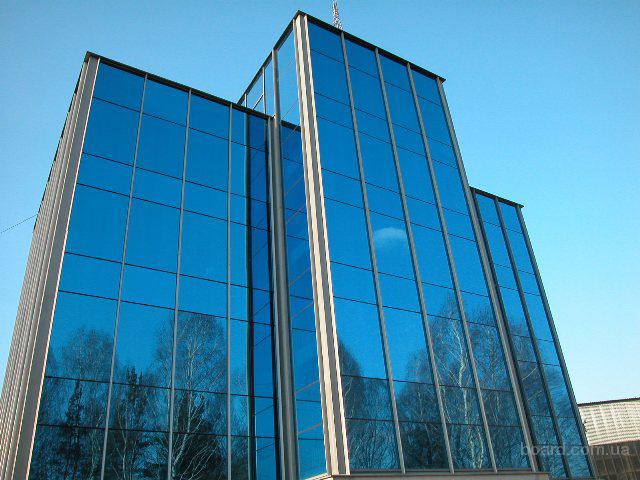 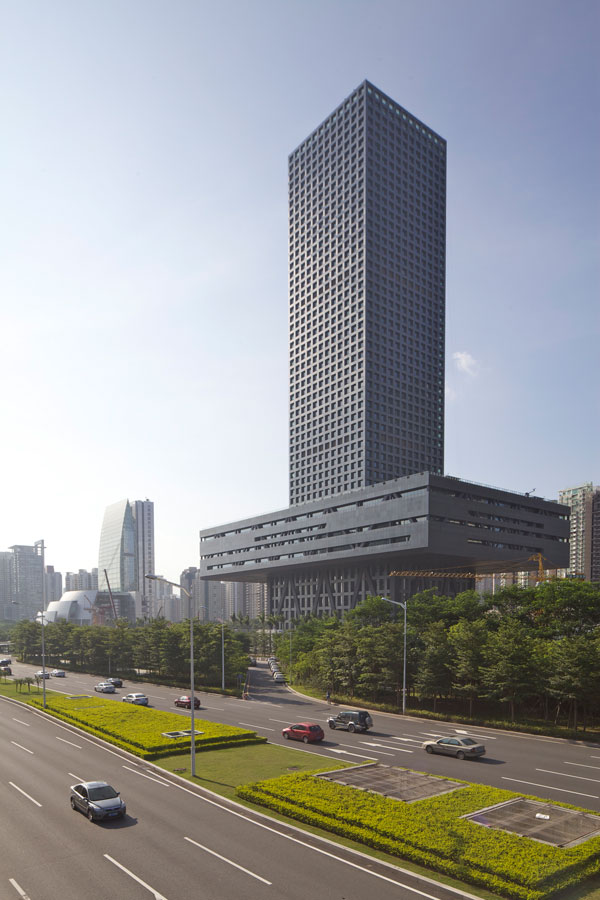 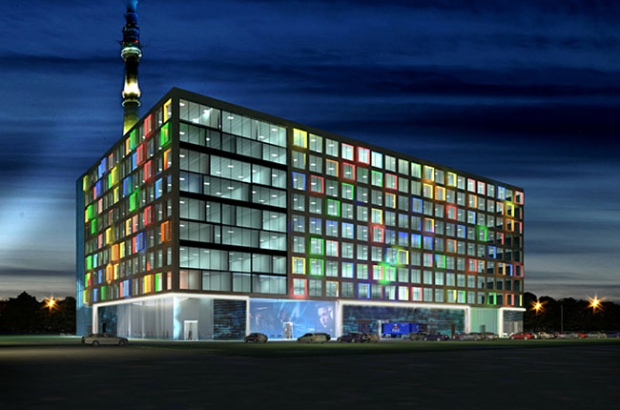 8
Հաճախ  անհրաժեշտ  է  լինում  համեմատել  ուղղանկյունանիստի  ձև  ունեցող  առարկաների  տարողությունները  կամ  իմանալ,  թե  տարածության  մեջ  ինչքան  տեղ  են  զբաղեցնում  դրանք:
Դրա  համար  պետք  է  կարողանալ  չափել  դրանց
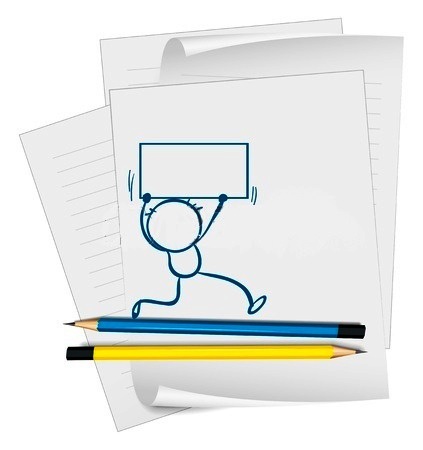 ծավալները:
ԾԱՎԱԼ
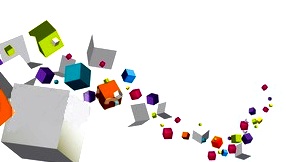 9
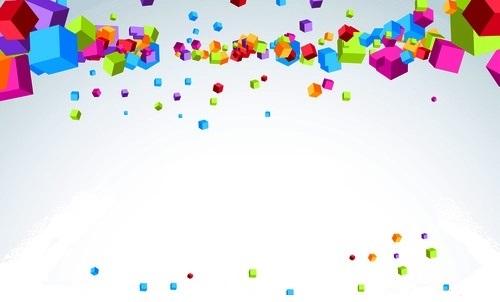 Ծավալն  ունի  հետևյալ հիմնական  հատկությունները.
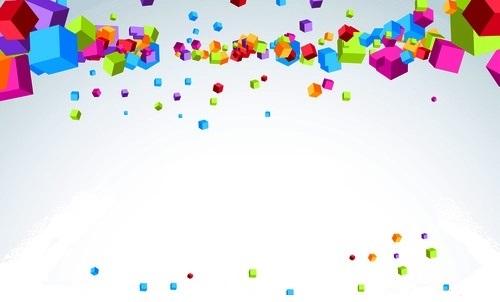 Հավասար  մարմիններն  ունեն  հավասար  ծավալներ:
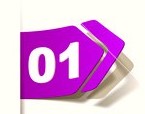 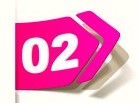 Եթե  մարմինը  տրոհված  է  մասերի,  ապա  նրա  ծավալը  հավասար  է  բոլոր  մասերի    ծավալների  գումարին:
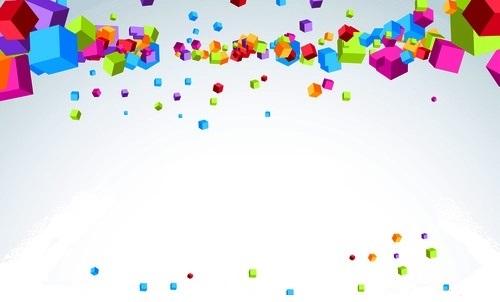 10
Որպես  ծավալի  միավոր  վերցնում  են  1 մմ,  1 սմ,  1 դմ   կամ  1 մ   կողով  խորանարդ:
Ծավալի  այդ  միավորները  
                                    կոչվում  են
1 մմ³
խորանարդ   միլիմետր՝
1 մ
1 սմ
1 դմ
1 մմ
1 սմ³
խորանարդ   սանտիմետր՝
1 դմ
1 մմ
1 մ
1 սմ
1 դմ
1 մ
1 սմ
1 մմ
խորանարդ   դեցիմետր՝
1 դմ³
խորանարդ  մետր՝
1 մ³
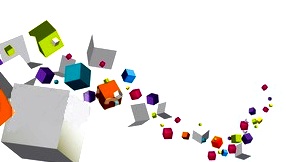 Այդպիսի  խորանարդն  անվանում  են 
միավոր  խորանարդ:
11
Ուղղանկյունանիստի  ծավալը  հավասար  է  նրանում  պարունակվող  միավոր  խորանարդների   քանակին:
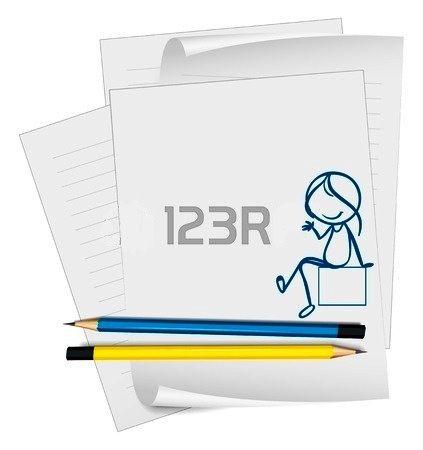 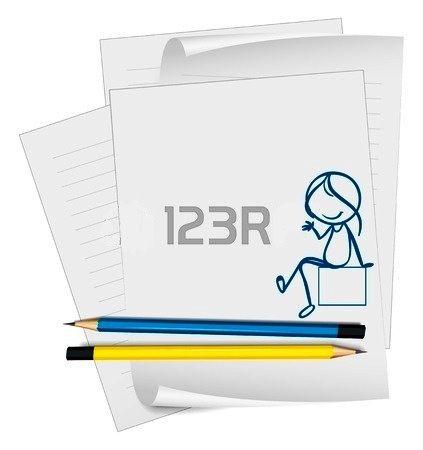 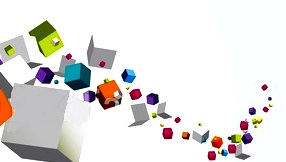 12
Հաշվենք  խորանարդների  քանակը.
=
•
•
5
4
3
60
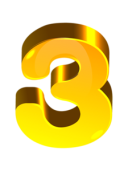 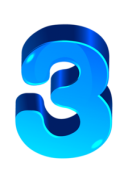 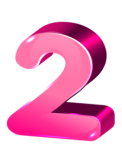 1
2
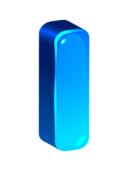 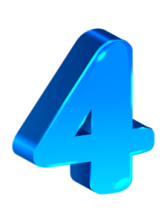 3
4
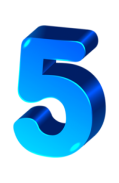 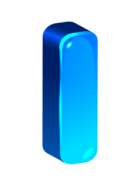 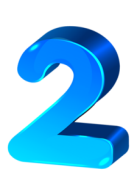 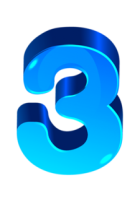 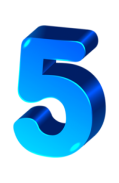 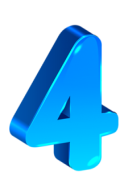 Այս  ուղղանկյունանիստի  ծավալը
 60  խորանարդ   միավոր  է:
13
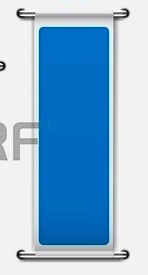 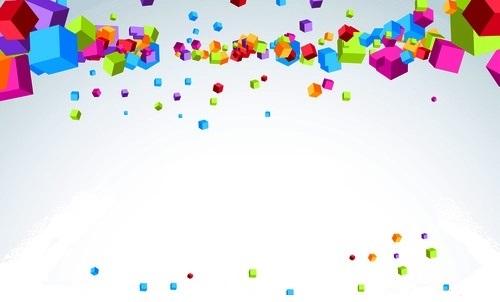 Այսպիսով՝
Ուղղանկյունանիստի  ծավալը    հավասար  է  նրա  երեք  չափումների՝  երկարության,  լայնության  և  բարձրության
                         արտադրյալին:
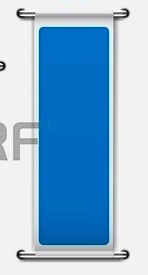 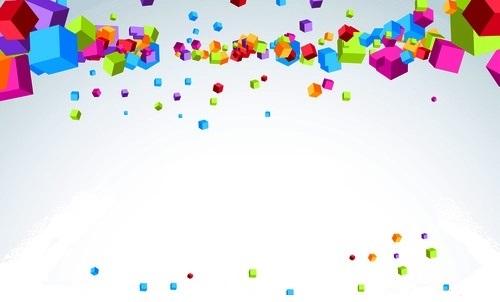 V = a • b • c
Ընդ  որում՝  երկարությունը,  լայնությունը  և  բարձրությունն  արտահայտվում  են  միևնույն  չափման  միավորով:
c
b
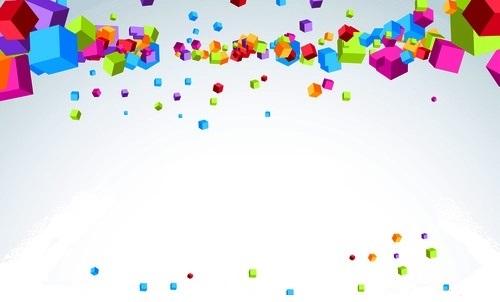 a
14
Ծավալի  որոշ  միավորներ  արտահայտենք  մյուսներով.
1 սմ³
= 1 սմ · 1 սմ · 1 սմ =
= 10 մմ · 10 մմ · 10 մմ =
1000 մմ ³
1 դմ³
= 10 սմ · 10 սմ · 10 սմ =
1000 սմ ³
1 մ³
1000 դմ³
= 10 դմ · 10 դմ · 10 դմ =
կամ
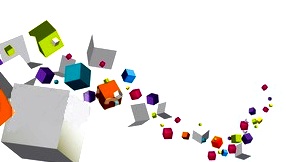 1 մ³ =
1000 000 սմ³
15
Ծավալի  որոշ  միավորներ  արտահայտենք  մյուսներով.
=
=
1 սմ³
= 1 սմ · 1 սմ · 1 սմ =
= 10 մմ · 10 մմ · 10 մմ =
1000 մմ ³
=
1 դմ³
= 10 սմ · 10 սմ · 10 սմ =
1000 սմ ³
Սորուն  նյութերի (ավազ,  շաքարավազ,  ալյուր  և  այլն)  և  հեղուկների  ծավալի  չափման  տարածված  միավոր  է  լիտրը (1 լ):
1 մ³
1000 դմ³
= 10 դմ · 10 դմ · 10 դմ =
1 լ = 1 դմ³
կամ
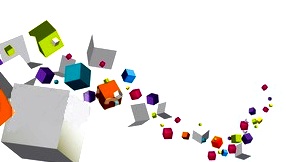 կամ
1 մ³ =
1000 000 սմ³
1 լ = 1000 սմ³
16
ԿԱՏԱՐԵԼ  ԱՌԱՋԱԴՐԱՆՔՆԵՐԸ
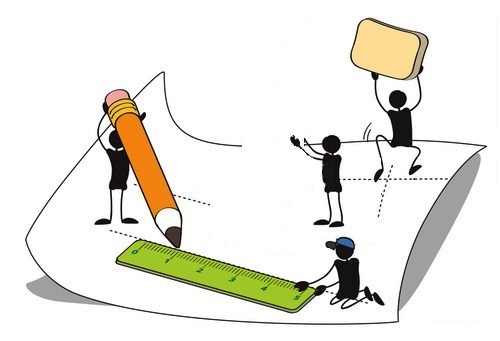 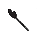 Գայանե  Սիմոնյան
Կոտայքի մարզի Ակունքի միջն.  դպրոց
17
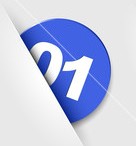 Լրացրե՛ք  աղյուսակը:
Երկարություն՝ a
11 սմ
10 մմ
13 մ
12 դմ
Լայնություն՝ b
3 սմ
5 դմ
8 մ
2 դմ
Բարձրություն՝ c
5 սմ
7 սմ
10 մ
4 դմ
Ծավալ՝ V
231 սմ³
1040 մ³
240 դմ³
100 սմ³
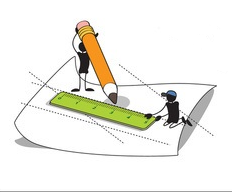 Լ ՈՒ Ծ ՈՒ Մ
c
4) c = 240 : (12 • 5) =
231 (սմ³)
1) V = 11 • 3 • 7 =
3) V = 10 մմ • 2 դմ • 5 սմ =
4 դմ
b
2) V = 13 • 8 • 10 =
1040 (մ³)
= 1 սմ • 20 սմ • 5 սմ =
100 սմ³
a
18
1 մ  կող  ունեցող  խորանարդը  կտրտել
         են  1 դմ  կողով  խորանարդիկների  և 
     դրանք  կցադրել  են  մեկ  շարքով: 
 Ի՞նչ  երկարությամբ  շարք  է  ստացվել:
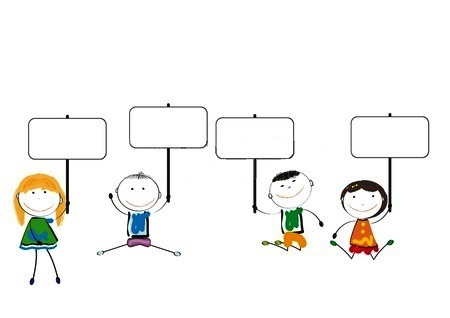 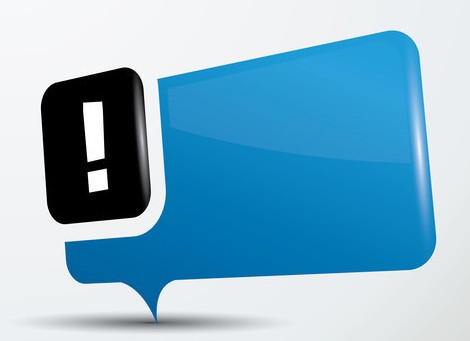 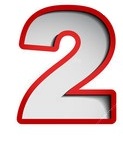 Պատասխանը  ստուգելու  համար  սեղմել  մեծությունների  վրա:
40 դմ
1000 դմ
100 դմ
10 դմ
19
Գայանե  Սիմոնյան
Կոտայքի մարզի Ակունքի միջն.  դպրոց
1 մ  կող  ունեցող  խորանարդը  կտրտել
         են  1 դմ  կողով  խորանարդիկների  և 
     դրանք  կցադրել  են  մեկ  շարքով: 
 Ի՞նչ  երկարությամբ  շարք  է  ստացվել:
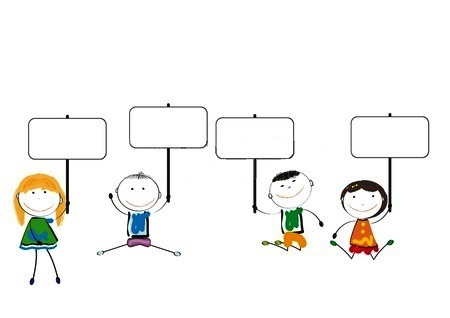 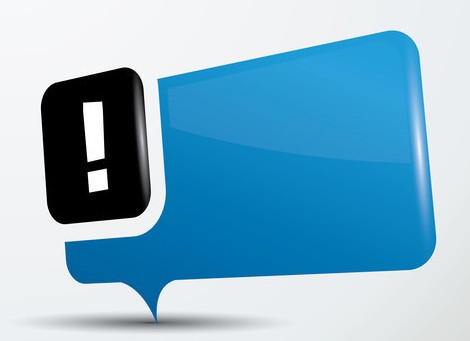 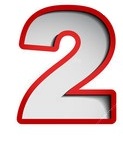 40 դմ
1000 դմ
100 դմ
10 դմ
20
Գայանե  Սիմոնյան
Կոտայքի մարզի Ակունքի միջն.  դպրոց
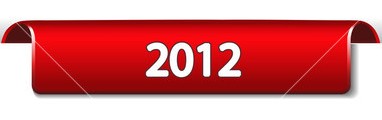 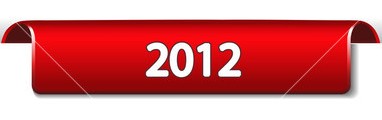 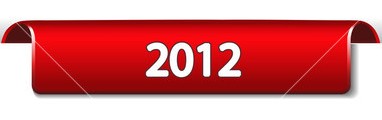 ՃԻՇՏ  Է
=
Քանի  որ
1 մ³
1000 դմ³,
ապա  1 մ  կողով  խորանարդը  կբաժանվի  1000  հատ  1 դմ  կողով  խորանարդիկների:
1000 • 1 դմ = 1000դմ
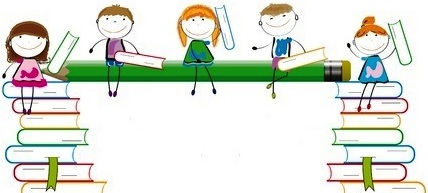 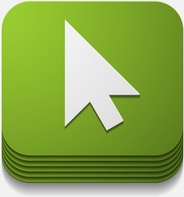 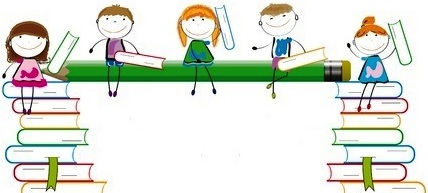 21
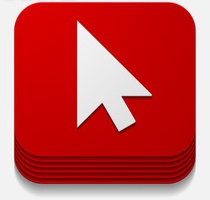 Ճիշտ  չէ:
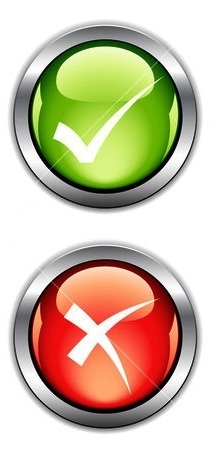 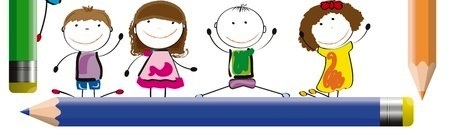 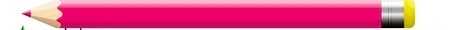 22
Գայանե  Սիմոնյան
Կոտայքի մարզի Ակունքի միջն.  դպրոց
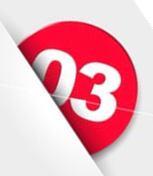 Ճշմարի՞տ  է  արդյոք դատողությունը:
Ուղղանկյունանիստի  ծավալը  հավասար  է  նրա  հիմքի  մակերեսի  և  բարձրության  արտադրյալին:
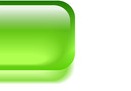 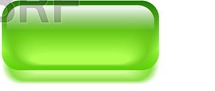 ?
?
?
?
?
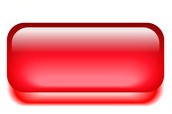 Ոչ
Այո
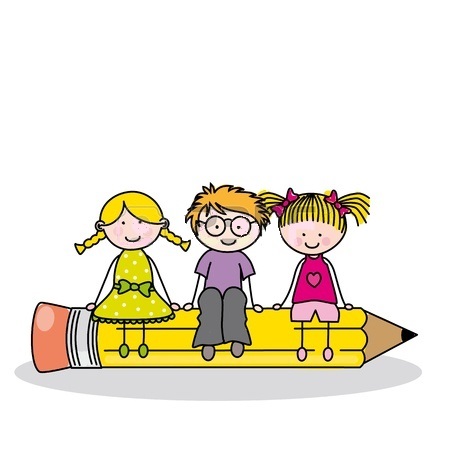 Գայանե  Սիմոնյան
Կոտայքի մարզի Ակունքի միջն.  դպրոց
23
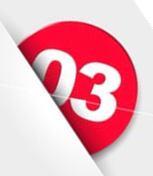 Ճշմարի՞տ  է  արդյոք դատողությունը:
Ուղղանկյունանիստի  ծավալը  հավասար  է  նրա  հիմքի  մակերեսի  և  բարձրության  արտադրյալին:
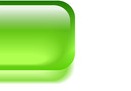 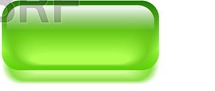 ?
?
?
?
?
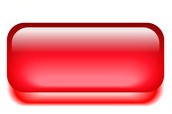 Ոչ
Այո
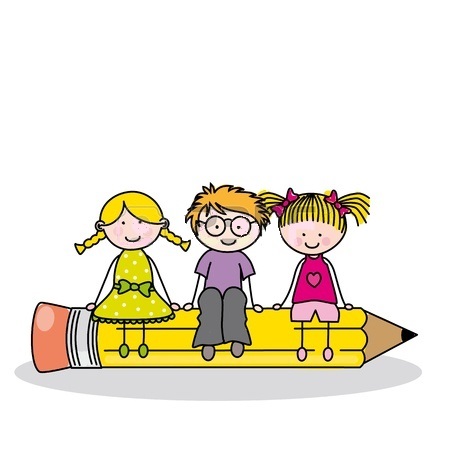 Գայանե  Սիմոնյան
Կոտայքի մարզի Ակունքի միջն.  դպրոց
24
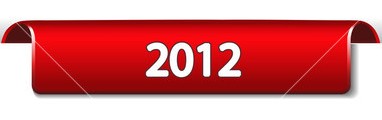 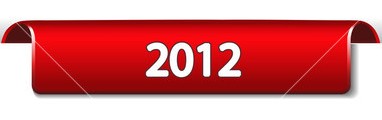 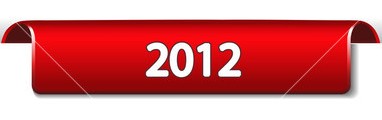 ՃԻՇՏ  Է
S = a • b
V = a • b • c
c
V =
(a • b)
S
• c
• c
b
S
a
?
Պա՜րզ  է:
?
?
?
?
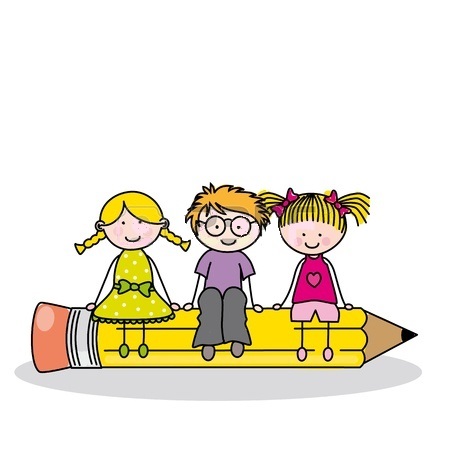 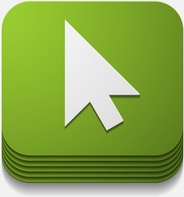 25
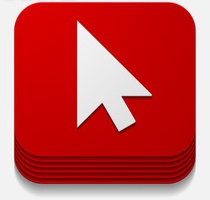 Սխալ  պատասխան
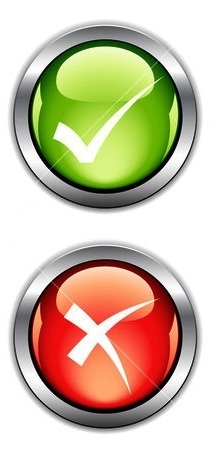 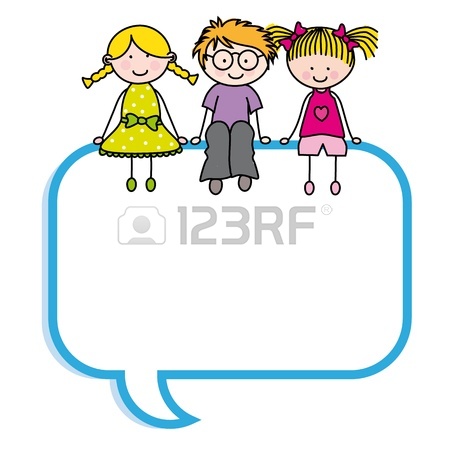 Գայանե  Սիմոնյան
Կոտայքի մարզի Ակունքի միջն.  դպրոց
26
Լուծել  խնդիրը:
Ուղղանկյունանիստի  ձև  ունեցող  48 մ³
            տարողությամբ  և  2 մ  խորությամբ ջրավազանի  հատակը  երեսպատելու  համար  գնեցին   հախճասալիկներ՝ 1 մ² -ը  8000 դրամով:  Որքա՞ն  վճարեցին  հախճասալիկների  համար:
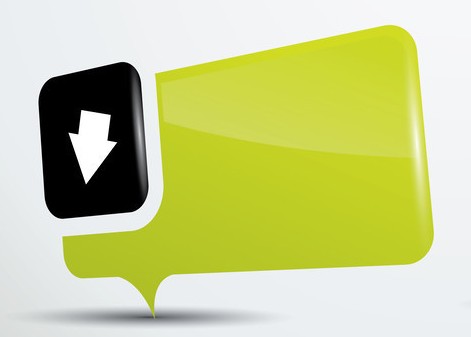 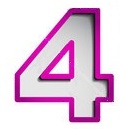 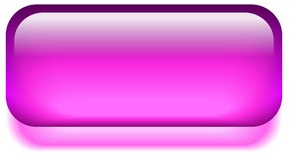 ԼՈՒԾՈՒՄ
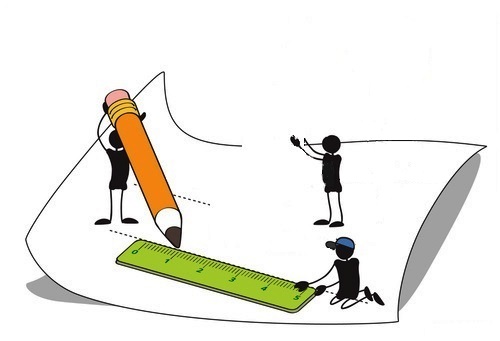 1) 48 : 2 = 24 (մ²)
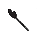 2) 24 · 8000 = 192000 (դ)
Պատ.՝  192000 դրամ:
27
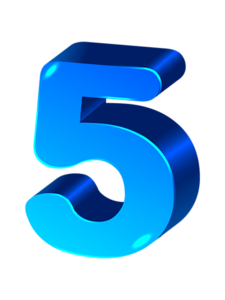 Պատկերված  մարմինը  բաղկացած 
        է  2 սմ  երկարությամբ  կող  ունեցող 
        խորանարդիկներից:  Գտե´ք  այդ    մարմնի  ծավալը:
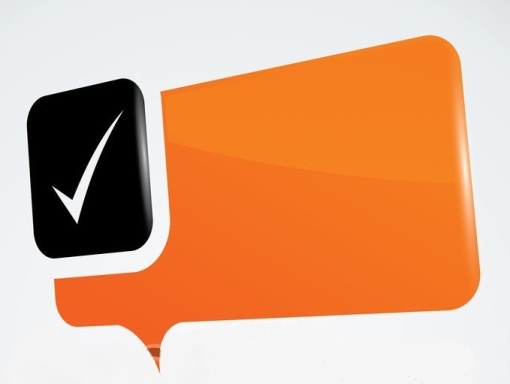 1 խորանարդիկի  ծավալը՝
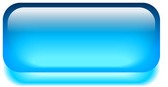 1) 2 · 2 · 2 = 8 (սմ³)
ԼՈՒԾՈՒՄ
մարմնի   ծավալը՝
2) 8 · 9  = 72 (սմ³)
Պատ.՝  72 սմ³:
28
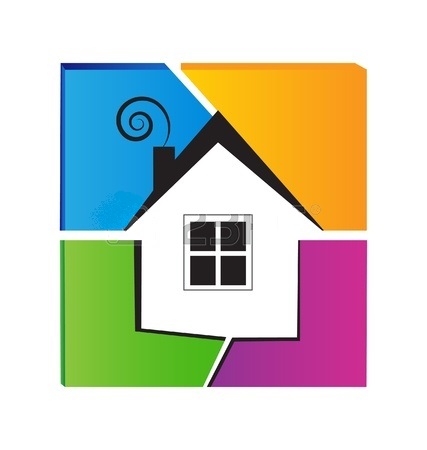 ՏՆԱՅԻՆ  ՀԱՆՁՆԱՐԱՐՈՒԹՅՈՒՆ
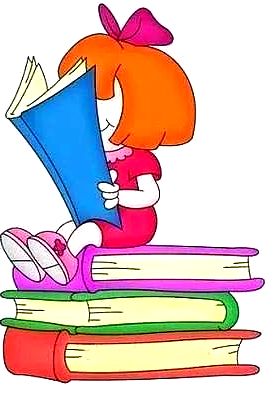 Սովորել
        §35. «Ծավալ.  ուղղանկյունանիստի
        ծավալը»  դասը, 
կատարել  
         № 844 ա, բ,  845,  847  
                               առաջադրանքները:
Գայանե  Սիմոնյան
Կոտայքի մարզի Ակունքի միջն.  դպրոց